A Centurion’s Faith
“That Made Jesus Marvel”
(Luke 7:1-10)
A Centurion’s Faith
“That Made Jesus Marvel”
(Luke 7:1-10)
Not a priest, scribe, Pharisee or even a Jew
A Roman soldier, a man with means and power.
Luke 7:1–10 (NKJV)
1 Now when He concluded all His sayings in the hearing of the people, He entered Capernaum. 2 And a certain centurion’s servant, who was dear to him, was sick and ready to die. 3 So when he heard about Jesus, he sent elders of the Jews to Him, pleading with Him to come and heal his servant. 4 And when they came to Jesus, they begged Him earnestly, saying that the one for whom He should do this was deserving, 5 “for he loves our nation, and has built us a synagogue.”
Luke 7:1–10 (NKJV)
6 Then Jesus went with them. And when He was already not far from the house, the centurion sent friends to Him, saying to Him, “Lord, do not trouble Yourself, for I am not worthy that You should enter under my roof. 7 Therefore I did not even think myself worthy to come to You. But say the word, and my servant will be healed. 8 For I also am a man placed under authority, having soldiers under me. And I say to one, ‘Go,’ and he goes; and to another, ‘Come,’ and he comes; and to my servant, ‘Do this,’ and he does it.”
Luke 7:1–10 (NKJV)
9 When Jesus heard these things, He marveled at him, and turned around and said to the crowd that followed Him, “I say to you, I have not found such great faith, not even in Israel!” 10 And those who were sent, returning to the house, found the servant well who had been sick.
A Centurion’s Faith
“Insight Into An Amazing Man”
(Luke 7:1-10)
A man with great authority - vs. 2, 8
Cared About Others - vs. 2-5
Supportive of God’s people & God’s work - vs. 4,5
Had a remarkable reputation - vs. 4,5
Demonstrates Genuine Humility - vs. 6-8, 2
A Centurion’s Faith
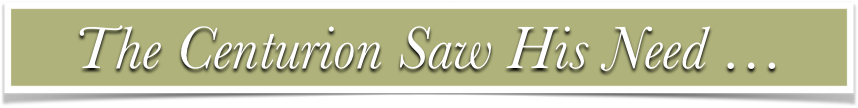 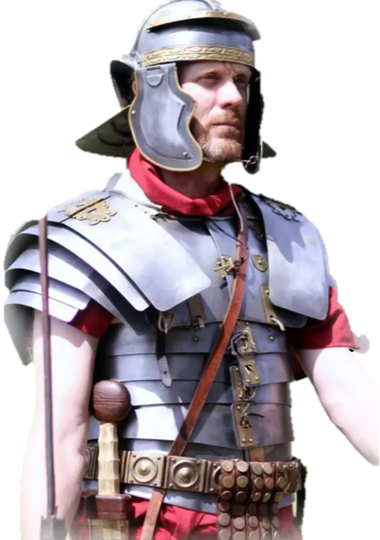 Had a need he could NOT remedy without the Lord — Lk 7:2; Mat 8:6
Cared enough about it — vs. 2
Honest enough to know he was powerless against it and needed the Lord — vs. 7
Trusting enough to seek help from the ONLY one he believed could help — vs. 3, 7
A Centurion’s Faith
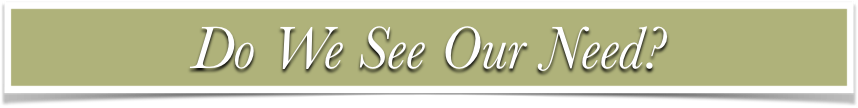 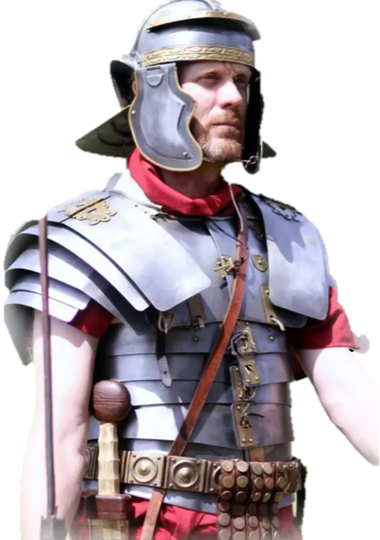 We have a need that CANNOT be remedied without the Lord — Rom. 3:23,24; 6:23; Eph 2:8,9
Do we care enough — Mat 16:26
Are we honest — Mat 13:18-23
Do we trust the Lord enough to seek salvation from our sin by submitting to His way — Heb. 5:8,9; Mark 16:16; Acts 2:38; etc.
A Centurion’s Faith
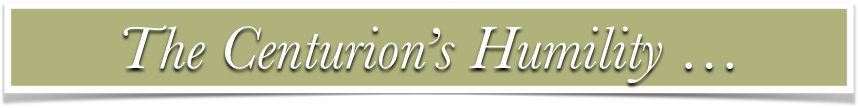 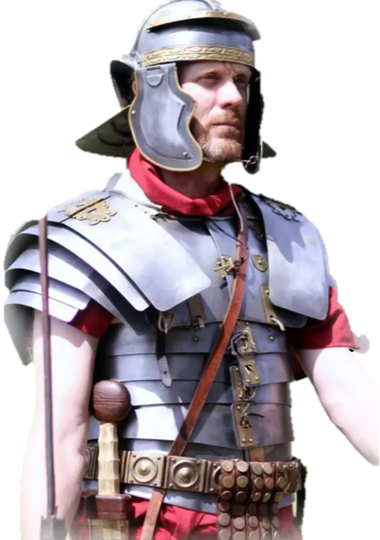 Recognized he was undeserving  — Lk 7:2; Mat 8:6
Appealed to the Jewish elders to mediate on his behalf — vs. 3,7
Sent messengers to prevent Jesus from coming to his home — vs. 6, 7
Understood the nature of the Lord’s authority  — vs. 7,8
A Centurion’s Faith
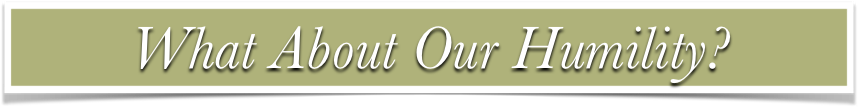 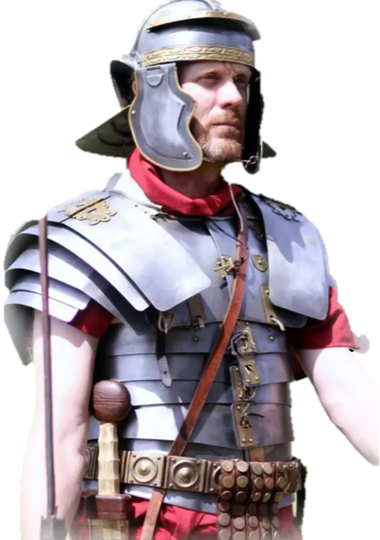 Do we realize how undeserving  we are — Job 42:5,6; Ps 16:2; Is 6:5; Luke 17:10; 1 Pet 5:5
No one deserves salvation — John 3:16; Mat. 26:28; John 14:6
Humility is essential — Mat 5:3; James 4:6-10
MUST recognized the authority of Jesus — Luke 6:46; Rom 10:13
A Centurion’s Faith
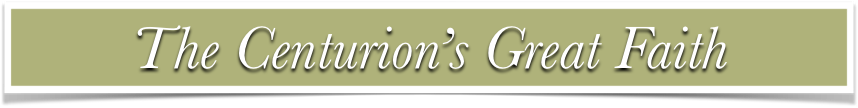 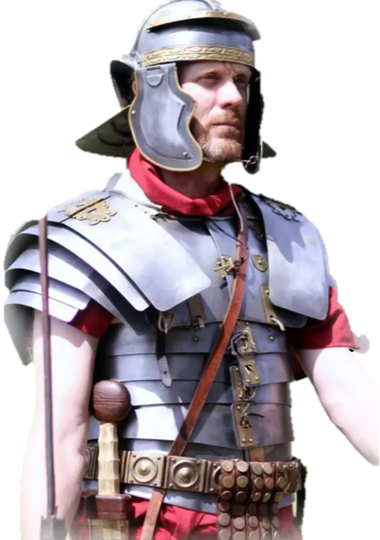 Luke 7:9–10 (NKJV)
9 When Jesus heard these things, He marveled at him, and turned around and said to the crowd that followed Him, “I say to you, I have not found such great faith, not even in Israel!” 10 And those who were sent, returning to the house, found the servant well who had been sick.
A Centurion’s Faith
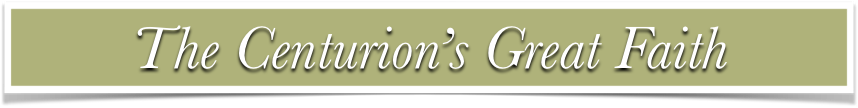 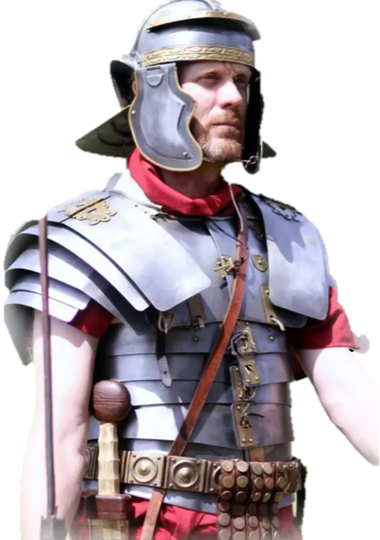 When Jesus heard these things - vs. 9
How he viewed himself as being unworthy - vs. 6,7a
How he trusted Jesus’ authority - vs. 7,8
He marveled - vs. 9; cf. Mk 6:6
A Centurion’s Faith
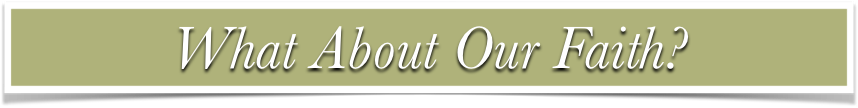 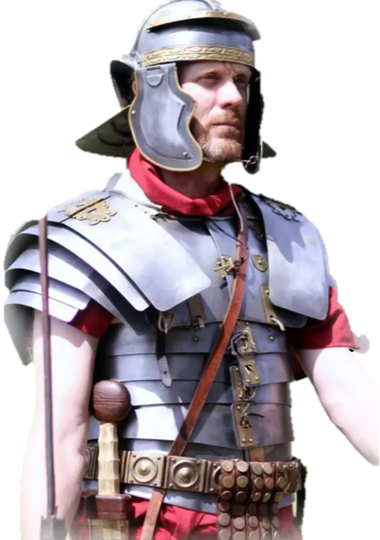 Does Jesus see our:
Desperate hunger for His provision? 
Attitude of hopelessness without Him? 
Humility? Our  complete bowing to His authority?
Complete trust in His word?
A Centurion’s Faith
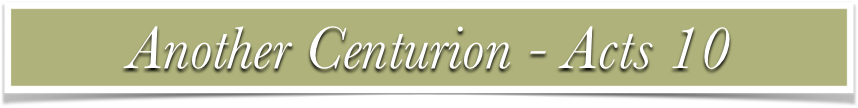 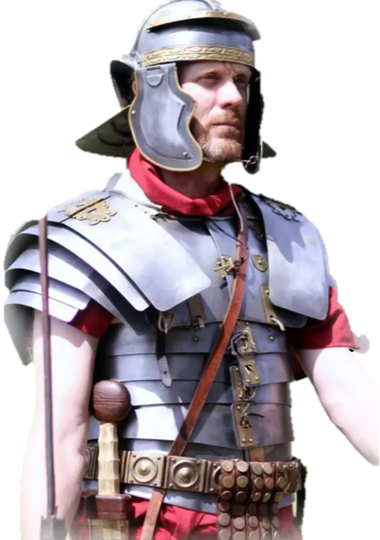 The First Gentile Christians:
A God fearer: 10:1,2
Sought salvation - 10:3-8
Wanted to hear what God commanded him - 10:24-33
Heard gospel - 10:34-43
Divine confirmation of God’s desire to save gentiles - 10:44-46
Gentiles receive salvation by faith through Jesus’ name - 10:47,48
A Centurion’s Faith
“That Made Jesus Marvel”
(Luke 7:1-10)
Is our faith more like this centurion?
Or more like the citizens of Nazareth? - Mk 6:6
A Centurion’s Faith
“That Made Jesus Marvel”
(Luke 7:1-10)
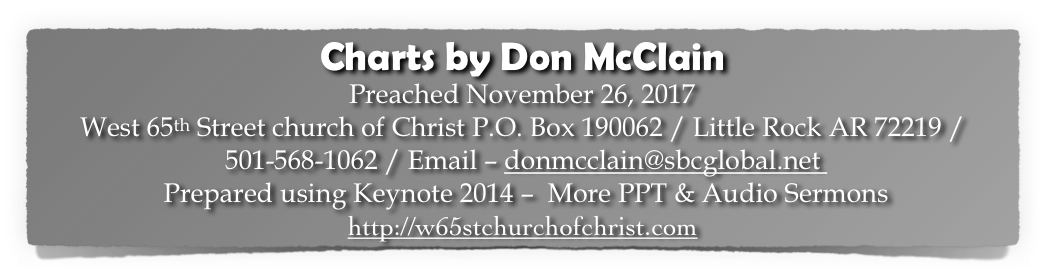 Matthew 8:5–13 (NKJV)
5 Now when Jesus had entered Capernaum, a centurion came to Him, pleading with Him, 6 saying, “Lord, my servant is lying at home paralyzed, dreadfully tormented.” 7 And Jesus said to him, “I will come and heal him.” 8 The centurion answered and said, “Lord, I am not worthy that You should come under my roof. But only speak a word, and my servant will be healed.
Matthew 8:5–13 (NKJV)
9 For I also am a man under authority, having soldiers under me. And I say to this one, ‘Go,’ and he goes; and to another, ‘Come,’ and he comes; and to my servant, ‘Do this,’ and he does it.” 10 When Jesus heard it, He marveled, and said to those who followed, “Assuredly, I say to you, I have not found such great faith, not even in Israel!
Matthew 8:5–13 (NKJV)
11 And I say to you that many will come from east and west, and sit down with Abraham, Isaac, and Jacob in the kingdom of heaven. 12 But the sons of the kingdom will be cast out into outer darkness. There will be weeping and gnashing of teeth.” 13 Then Jesus said to the centurion, “Go your way; and as you have believed, so let it be done for you.” And his servant was healed that same hour.